Газированные напитки:пить или нет?
Выполнил ученик  3 «В» класса
МОУ СОШ № 7 Сарбаев Дмитрий
Руководитель: учитель  нач.кл.
Лаптева О.А. 
Консультант: к.б.н., доцент 
каф. Экологии, методист-биолог 
Экологического центра  образования
и воспитания Сарбаева Е.В.
Актуальность выбранной темы
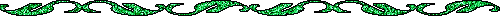 Актуальность темы исследования связана
 с тем, что мы все очень любим пить 
разные газированные напитки,
а родители не всегда разрешают:
говорят, что это вредно.
Но все напитки такие яркие, ароматные, 
кажется, что они  совсем не вредные, 
хотя и пользы, наверное, от них нет. 
Попробуем узнать об  этом по подробнее.
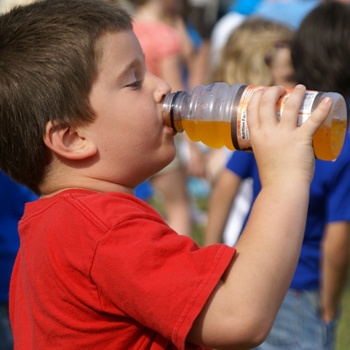 Цель и задачи исследования:
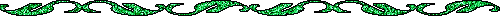 Цель нашей работы –  установить влияние
газированных напитков на здоровье человека.

Задачи исследования:

Изучить   состав  газировки по   упаковке. 

2. Определить, есть ли в них опасные и запрещенные пищевые добавки.
3. Выявить наличие примесей в напитках, их кислотность и влияние на ткани животных.
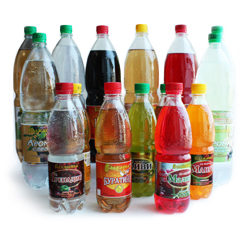 Гипотеза
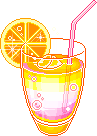 Я предположил, что от газированных напитков 
       нет ни вреда, ни пользы.
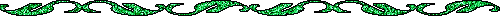 План работы
Изучить  литературу о пользе и вреде газированных напитков.
Выбрать напитки для исследования.
Изучить состав этих напитков по этикеткам.
Определить влияние добавок с кодом  «Е» на здоровье человека.
Провести лабораторные исследования на кафедре экологии МарГУ:
        а) проанализировать выбранные напитки на содержание примесей;
        б) установить кислотность напитков;
        в) оценить влияние газированных напитков на ткани живых организмов.
Методика исследования:
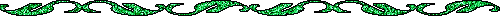 1. Для исследования брали 10 образцов 1 из них – вода (контроль), а так же газированные напитки: 
Марилита, Фанта, 7 UP, Спрайт, Пепси, Пепси Макс, 
Фруктайм, Айрн-брю, Медведица.
2. По этикетке провели изучение их состава.  Если на этикетке не было указаний на добавки Е, а были только названия, мы устанавливали их код по литературным данным.
3. По таблице пищевых добавок определили их опасность и влияние на здоровье человека.
4. Провели лабораторные исследования.
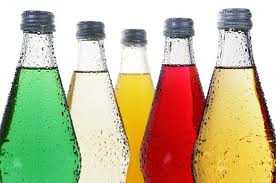 Газированная вода (газировка) – это прохладительный напиток из ароматизированной сладкой воды, насыщенной углекислым газом. Газированная вода может быть слабо, среднe и сильно газированной.
Доказано, что газировка может причинять вред здоровью. Врачи рекомендуют не пить ее маленьким детям, беременным и кормящим женщинам, а также людям, имеющим заболевания желудочно-кишечного тракта и страдающим ожирением и аллергией.
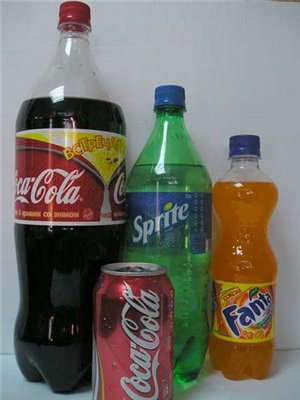 В газировке содержится очень много сахара - до пяти ложек на стакан. Это может вызвать серьезные проблемы со здоровьем (ожирение у детей и взрослых, сахарный диабет и др.).
Газ, содержащийся в них вызывает проблемы с пищеварением, вздутие живота.
Также здесь есть красители и ароматизаторы,
они дают большую нагрузку на печень, приводят к аллергическим реакциям (от насморка и сыпи до бронхиальной астмы).
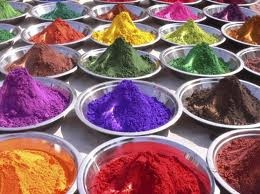 Газированные напитки содержат различные кислоты, избыток сахара, всё это оказывает негативное влияние на эмаль зубов и  это приводит к появлению кариеса.
В газировке содержатся консерванты -  например, лимонная или ортофосфорная кислота. Они приводят к раздражению желудка, это может даже вызвать появление язвы.
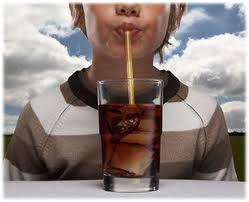 Кислоты также вымывают кальций и становятся причиной заболевания костей. 
Практически во всех газированных напитках содержится бензоат натрия. Взаимодействуя с витамином С он выделяет бензол, который является канцерогеном – это может стать причиной рака!
Таким образом, в газированных напитках очень много разных пищевых добавок, узнаем поподробнее как они могут повлиять на нас.
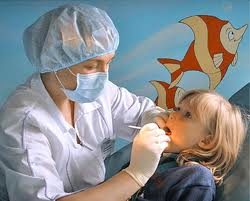 Пищевые добавки используются давно, сначала это были всем известные специи — соль, сахар, уксус, травы.

С развитием химии
 появилось множество
 искусственных пищевых добавок, которые на этикетках продуктов обозначаются буквенные кодом Е.
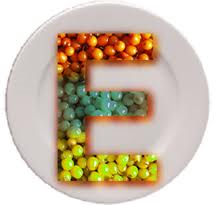 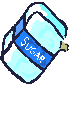 Буква «Е» на этикетке состава того или иного продукта питания обозначает соответствие европейскому стандарту питания, а цифровой индекс — сам вид добавки.
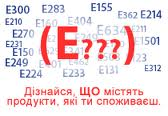 По таблице вредных 
 пищевых добавок
мы решили узнать,
какие из них есть в
наших напитках и
не опасны ли они,  
а по справочнику дополнительно
узнали их влияние на 
здоровье человека.
Результаты исследования 
этикеток на напитках
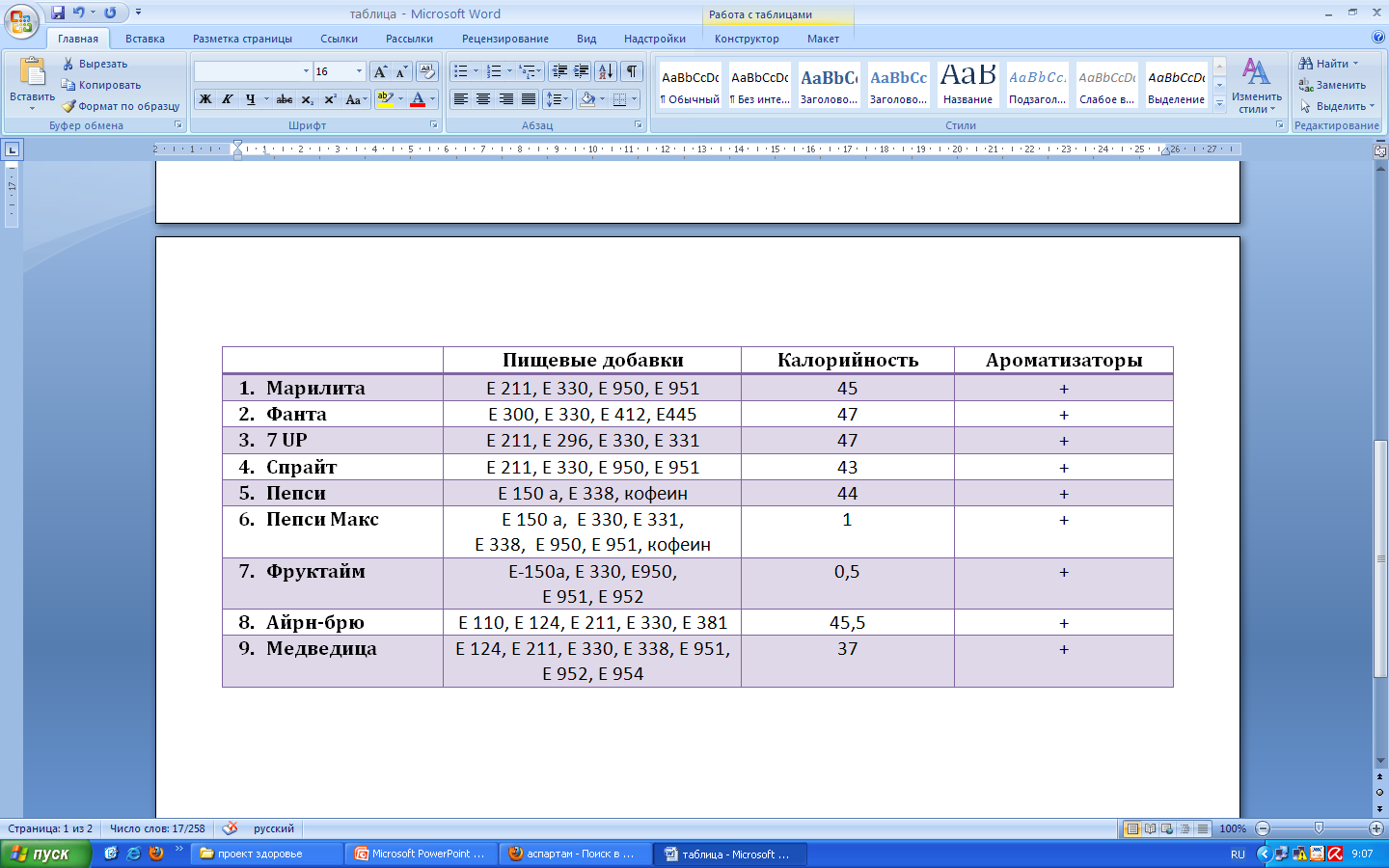 Мы обнаружили, что в изученных напитках содержится много различных добавок – в основном это красители, консерванты, антиокислители, 
 пеногасители, а в некоторых напитках – заменители сахара.  Также в каждом напитке содержатся ароматизаторы, состав которых не указан на этикетке.
Пищевые добавки в напитках
!
!
!
!
!
!
Больше всего добавок содержалось в напитках «Медведица», «Пепси макс», «Айрн брю» – по 7 в каждом виде.  Остальные напитки так же содержали  3-4 добавки, но количество мало о  чем говорит – мы посмотрели их влияние на организм человека.
Узнаем, как могут повлиять  другие добавки на наше здоровье
Красители
Е 110 (Айрн брю)  - Опасный! Может вызывать аллергию, тошноту.
Е124  («Медведица», «Айрн брю») Опасный! Он запрещен в ряде стран, может вызывать рак и приступы астмы.
Е 150а (Пепси, Пепси Макс, Фруктайм) – вызывает желудочно-кишечные расстройства
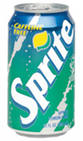 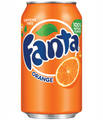 КОНСЕРВАНТЫ
Е 211 (Медведица, Айрн брю, Спрайт, Марилита, 7UP)- запрещен во многих странах! Но пока разрешен в России. Вызывает аллергию, а в больших дозах - РАК. 
Е 296 (7UP) - не рекомендуется маленьким детям
АНТИОКИСЛИТЕЛИ
Е 300 (Фанта) – при избытке появляется сыпь
Е 330 (Фанта, Медведица, Пепси Макс, Айрн брю, Спрайт, Марилита, Фруктайм, 7UP) – в большом количестве может вызывать рак
Е 331 (Пепси Макс, Айрн брю, 7UP) - в разумных пределах безвреден
Е 338 (Медведица, Пепси, Пепси Макс) может вызывать заболевания желудочно-кишечного тракта
Е 381 (Айрн брю) -   исследования не завершены, не имеет разрешения на использование  во многих странах.
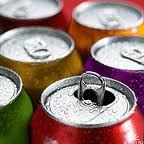 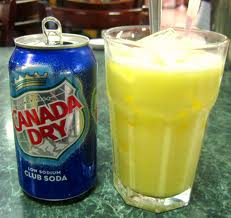 Стабилизаторы
Е 412,  Е445 (Фанта) – вызывают боль в животе, тошноту, уменьшают аппетит
Пеногасители
Е 950 (Спрайт, Марилита, Фруктайм) – может вызывать рак
Е 951 (Медведица, Пепси Макс, Спрайт, Марилита) - Головная боль, астма,  усталость, у детей – гиперактивность, агрессивность, бессонница, нарушения памяти, кожные заболевания -  не рекомендуется детям!
Е 952 (Медведица, Пепси Макс, Айрн брю, Фруктайм) – вызывает кожные заболевания, рак, установлено вредное воздействие на почки, сердце и т.д.
Е 954 (Медведица) - не рекомендуется детям, вызывает зуд, тошноту,  рак.
Изучив все выбранные марки напитков 
мы не нашли среди них абсолютно
 безопасных для здоровья.
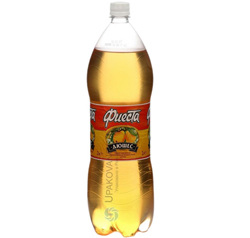 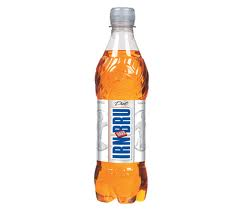 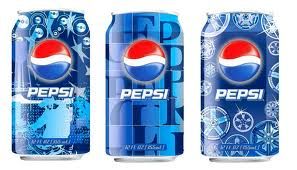 Затем провели лабораторные опыты.
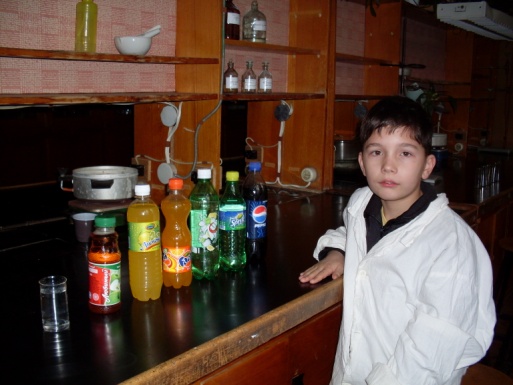 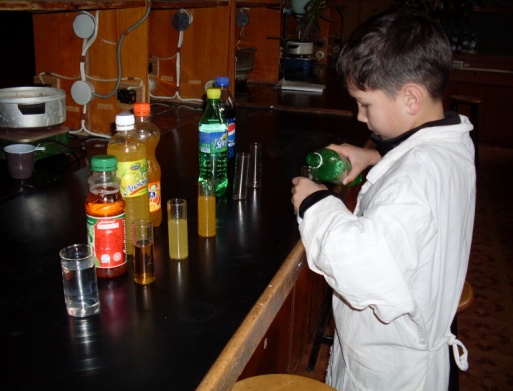 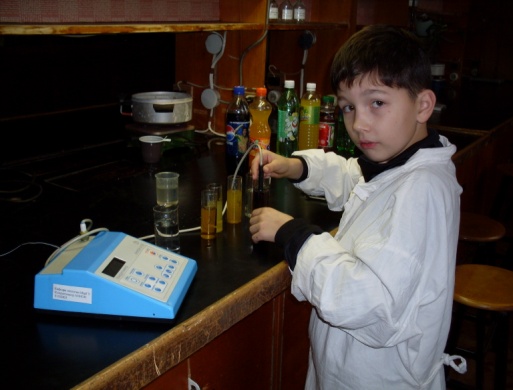 Взяли разные
образцы газировки
Перелили в мерный стакан
Измерили количество примесей на приборе
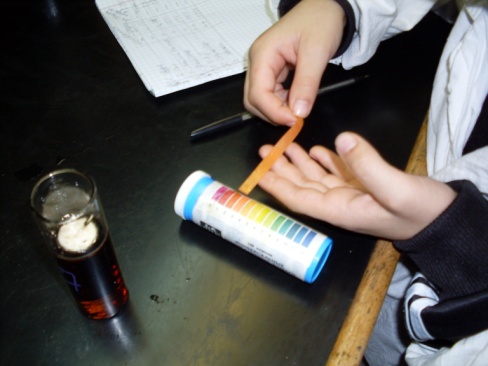 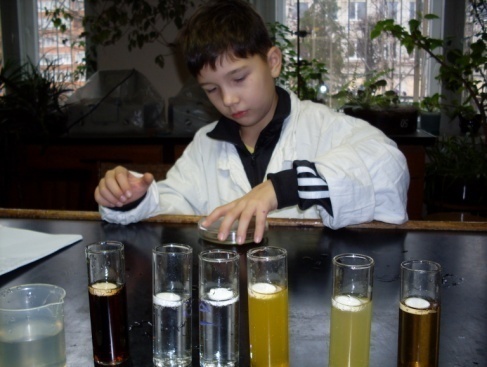 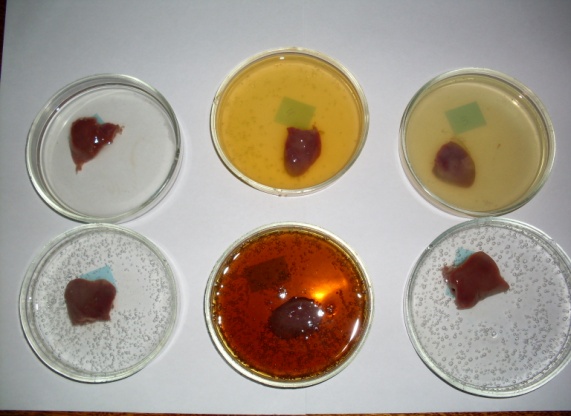 Определили кислотность напитков с помощью индикаторной бумаги
Оценили плотность (разницы  среди напитков не выявили)
Поместили в напитки кусочки куриной печени
Результаты эксперимента
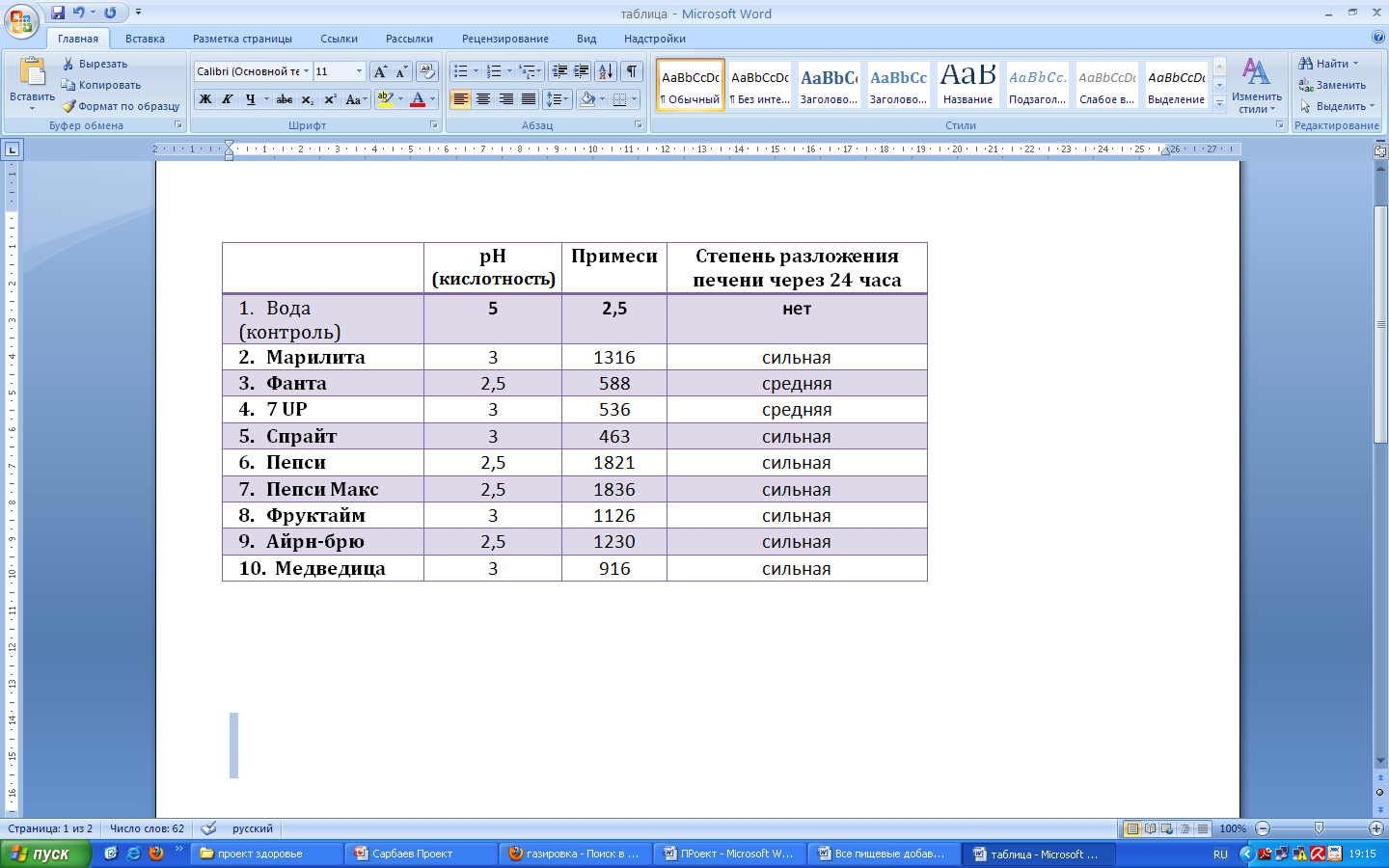 Мы сравнивали разные виды газировки с водой.  
         Исследуя кислотность напитков, получилось,  что самые кислые 
образцы –  Фанта, Пепси, Айрн-брю.
         Больше всего примесей (красителей, подсластителей и др.) было 
в таких напитках, как Пепси, Пепси Макс, Марилита, Айрн-брю, Фруктайм.
         Все образцы печени «сварились» в газированных напитках, 
только в воде печень осталась в прежнем виде.
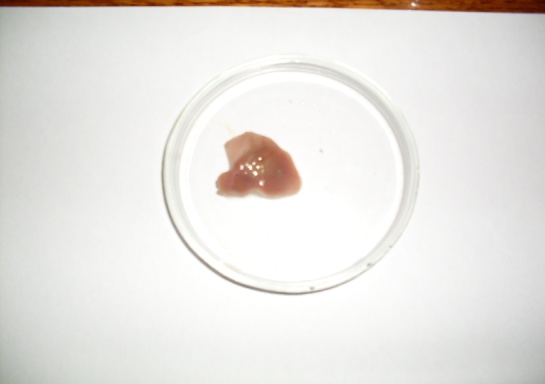 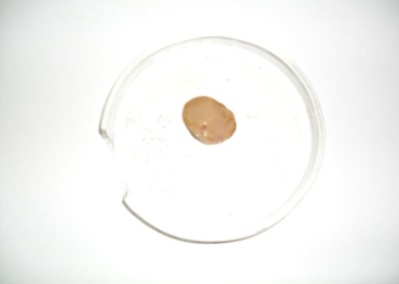 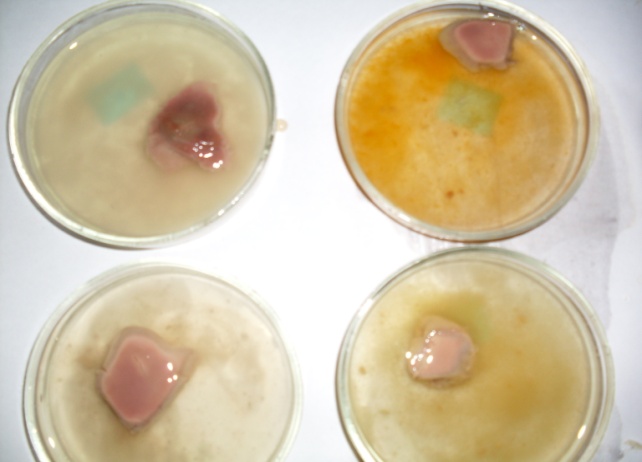 Пепси
Вода
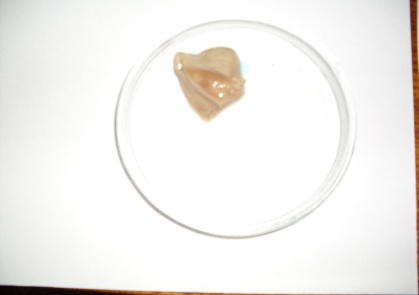 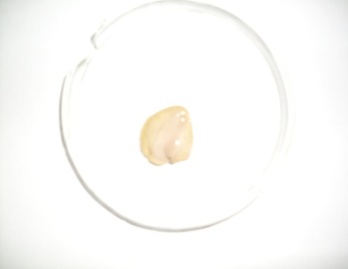 Образцы разложившейся в газировке куриной печени
Спрайт
Марилита
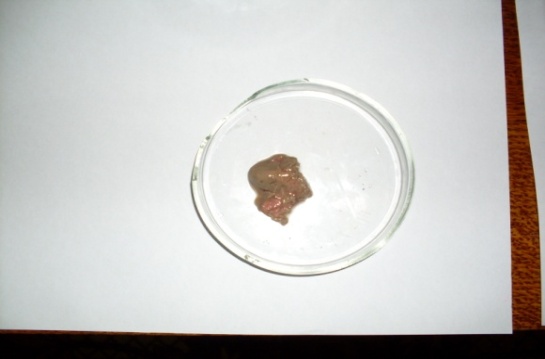 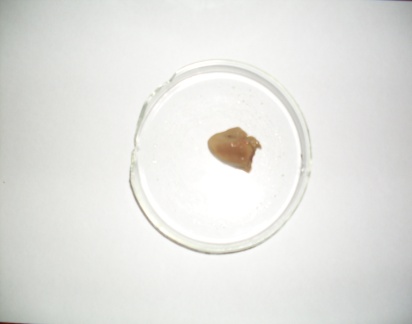 Только в напитках Фанта и 7UP печень разложилась немного меньше, чем в других образцах и неприятный запах был слабее.
7UP
Фанта
ВЫВОДЫ
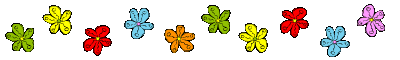 1. Во всех изученных напитках содержались пищевые добавки, 
вредные для здоровья человека, больше всего – в напитках 
«Медведица», «Пепси макс», «Айрн брю».
2. В напитках «Айрн брю» и «Медведица» мы обнаружили целый ряд самых опасных добавок – Е110, Е124, Е211. Эти напитки мы пить не рекомендуем.
3. Установлено, что самые кислые образцы напитков - Фанта, 
Пепси, Айрн-брю (они плохо влияют на состояние зубов и костей).
4. Максимальное количество примесей было обнаружено в таких напитках, как «Пепси», «Пепси Макс»,  «Марилита», «Айрн-брю»,
 «Фруктайм» - вещества, содержащиеся в них могут накапливаться в организме человека и «засорять» его.
5. Все образцы живой ткани разлагались в газированных напитках, что указывает на то, что эти напитки совсем не безопасны для нашего здоровья.
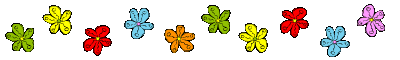 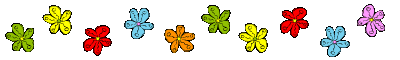 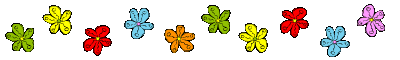 Наша гипотеза не подтвердилась –  газированные напитки оказались 
не только бесполезными, но и опасными для нашего здоровья!
Рекомендации
Изучив разные газированные напитки я понял, что в них нет ничего полезного, 
а  большинство из них ещё содержат такие добавки, которые очень вредны
для здоровья, особенно для детей.
Существуют напитки получше – это обычная вода, чай, какао, молоко, 
кефир, сок, морс, компот – самые полезные для здоровья напитки.
Они тоже вкусные и совсем безопасны как для взрослых, так и для детей.
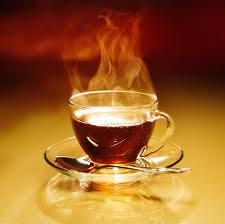 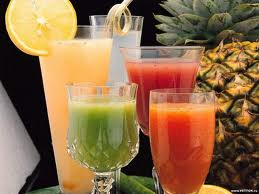 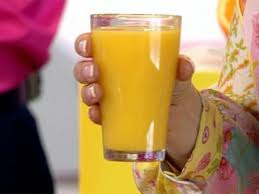 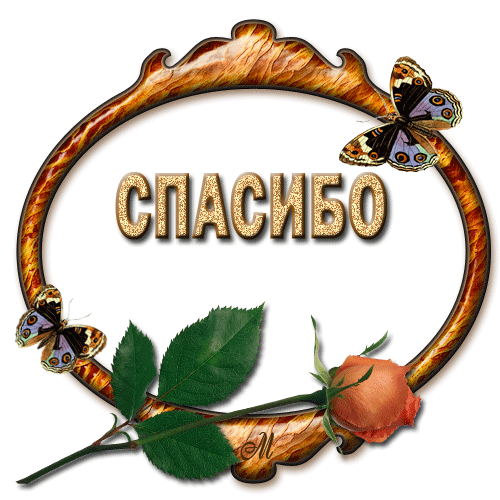 за внимание!!!!!!
Список литературы и информационных ресурсов
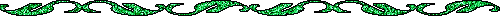 Булдаков А.С. Пищевые добавки. Справочник. - Санкт-Петербург, 1996.- 240 с.
Серов Ю.А. Опасные пищевые e-добавки. Информ.-справочн. пособие. – М., 2006 42 с.
Газированная вода - http://www.inmoment.ru/beauty/health-body/gas-cut-water.htm
Газированные напитки. Пить или не пить? - http://www.med39.ru/article/other/35.html
Пищевые добавки Е - http://arivera.ru/organic/truth/threat/addition_e.html
Пищевые добавки -  http://www.prodobavki.com/modules.php?name=ingr_list
Пищевые добавки - http://dobavkam.net/dobavki
Полезные и не очень полезные напитки - http://efamily.ru/articles/107/331
Самые полезные напитки - http://www.calorizator.ru/article/drink/healthy
Энциклопедия здорового образа жизни  - http://e-kod.ru/e-kod.php